Troianischer Krieg
Helden, Opfer, Irrfahrten
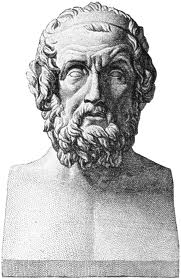 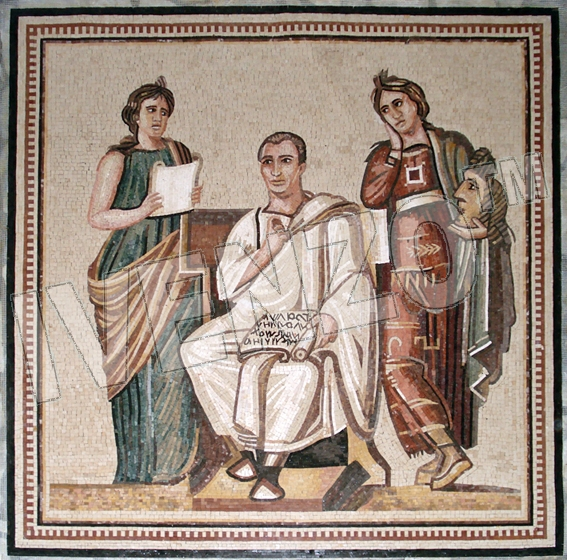 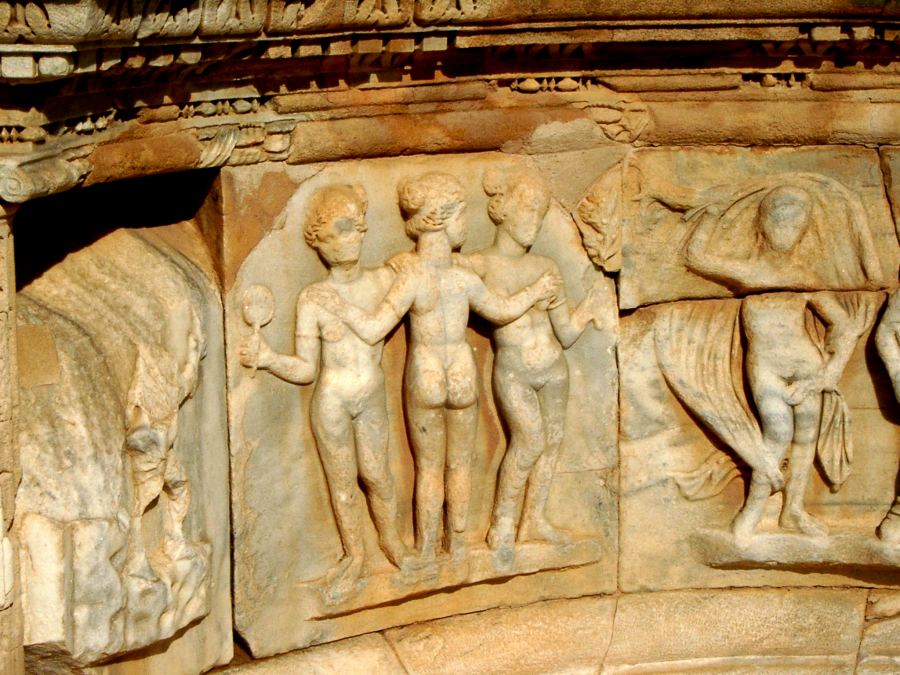 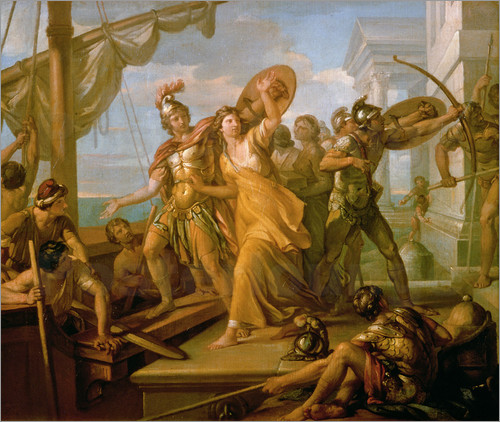 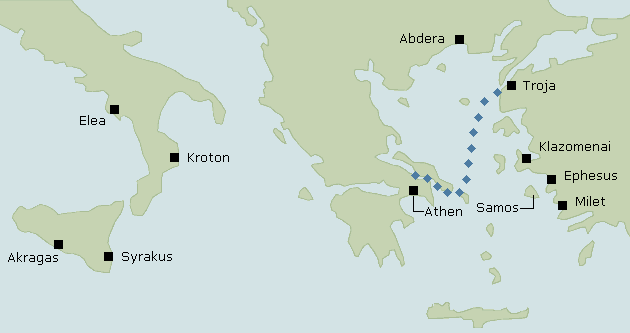 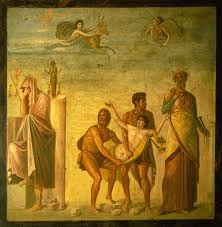 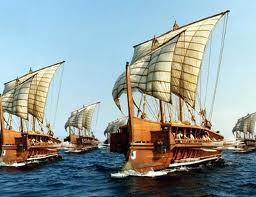 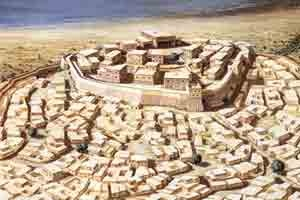 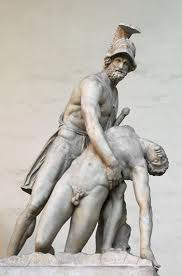 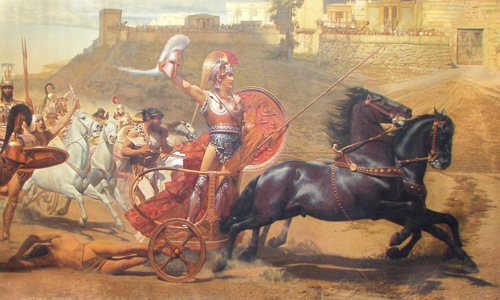 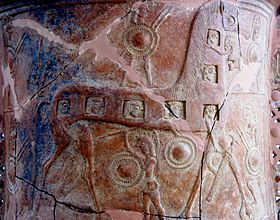 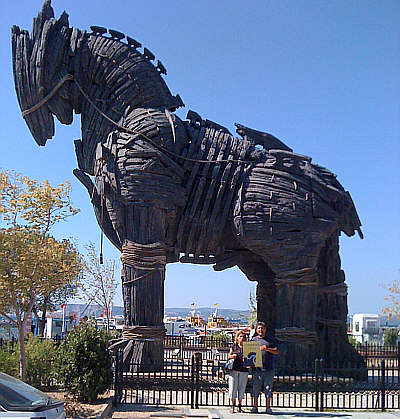 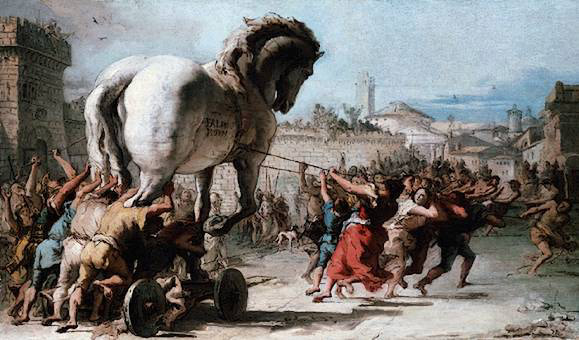